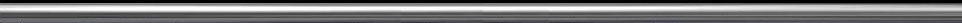 ACCSYS-3000
Generadores de valor con tecnología.
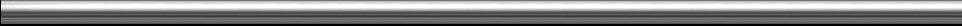 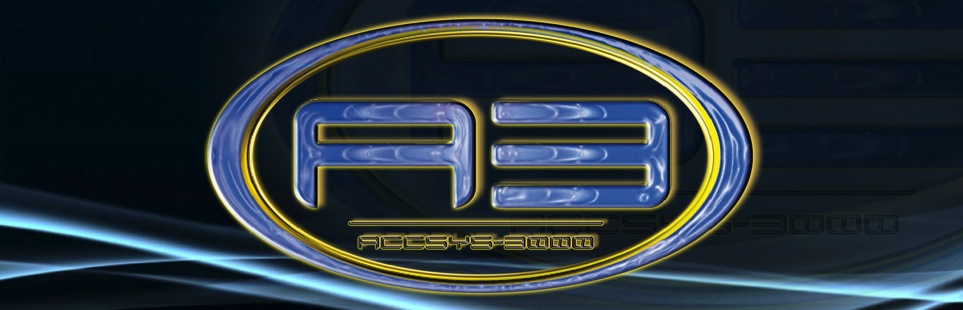 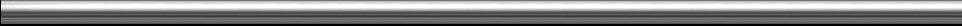 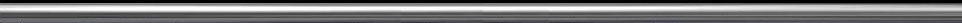 Historia
Pioneros en Latino América en 1998 desarrollamos Hardware para Dispositivos móviles
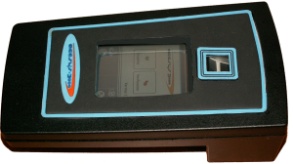 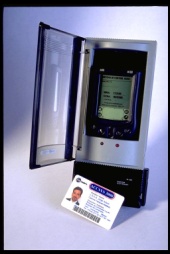 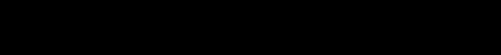 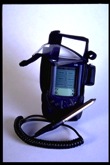 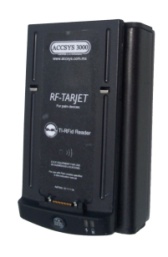 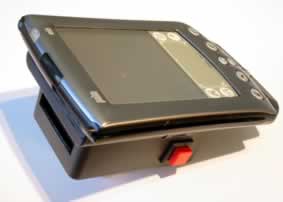 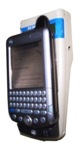 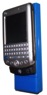 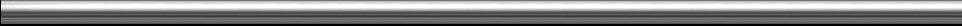 ACCSYS-TRACK    RFID
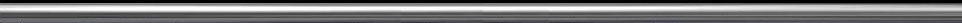 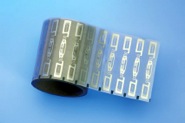 Control de activos fijos e inventarios.
20 veces más rápido vs código de barras.
Detecta salidas no autorizadas de mercancía.
Genera hojas de resguardos.
Sistemas a la medida de sus necesidades.
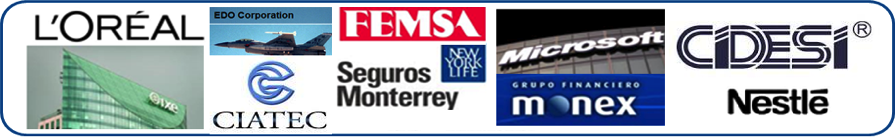 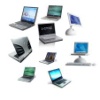 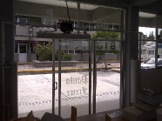 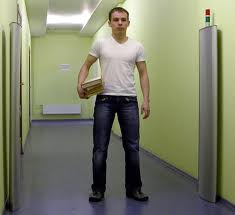 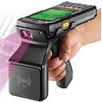 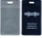 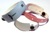 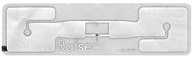 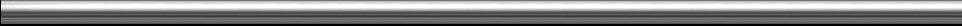 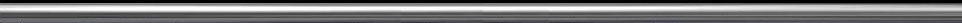 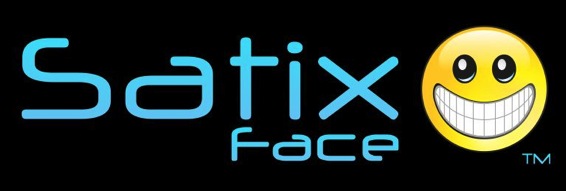 Evalúa en tiempo real la satisfacción de sus clientes.

PRE-VENTA
VENTA
POST VENTA
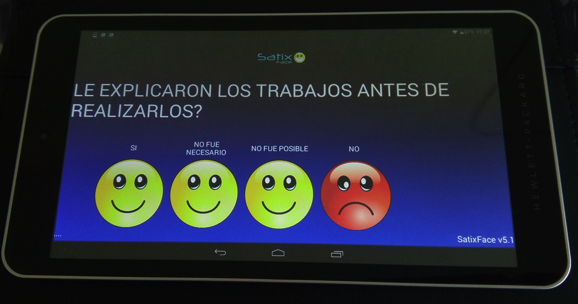 4
4
4
4
4
4
4
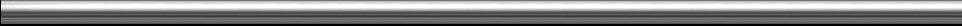 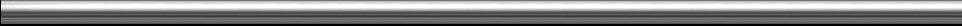 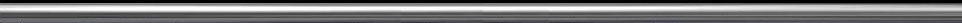 OPERACION
http://satixface.com/amdetur
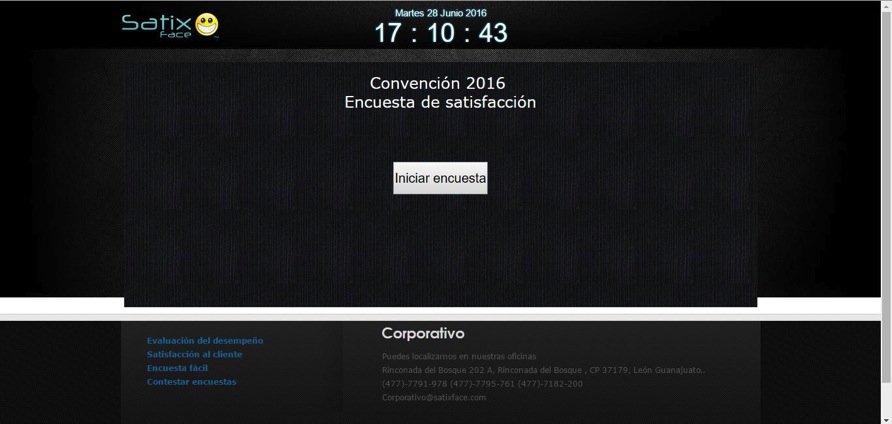 5
5
5
5
5
5
5
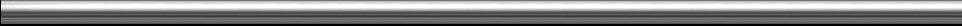 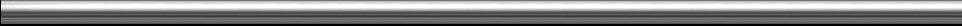 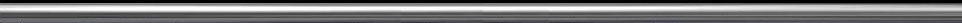 OPERACION.
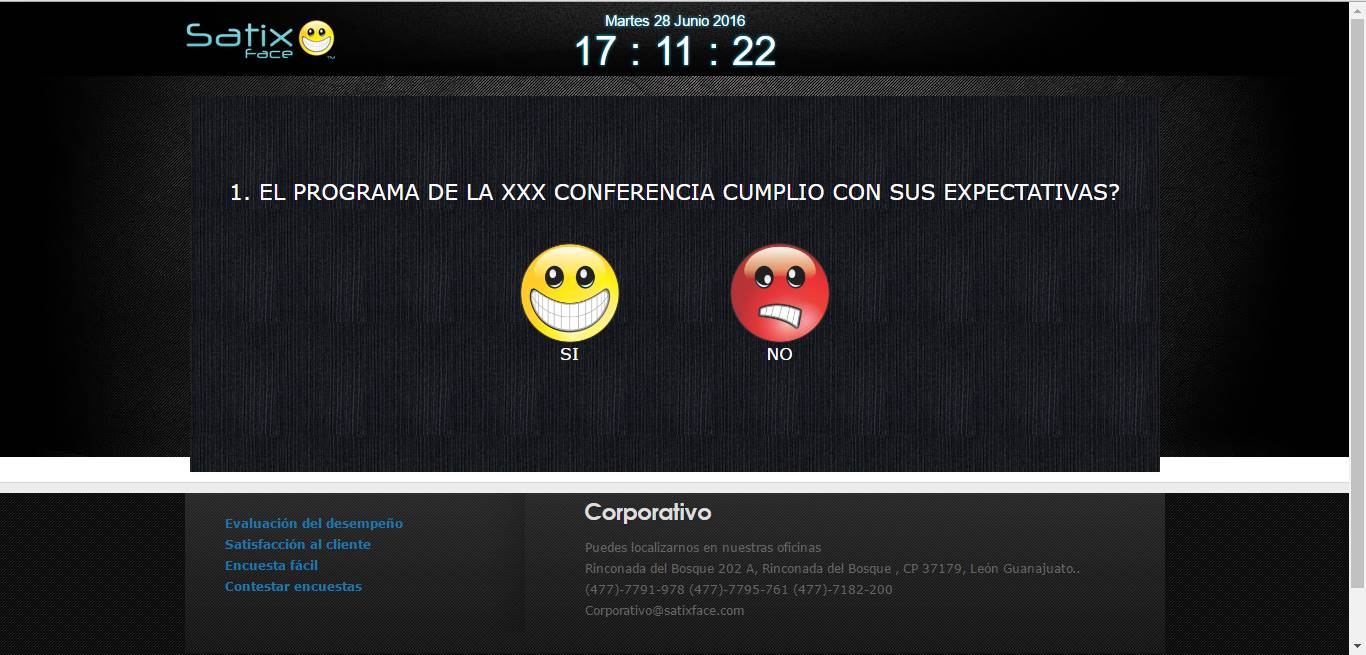 6
6
6
6
6
6
6
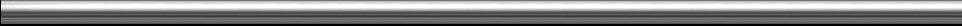 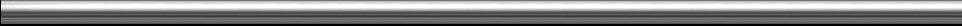 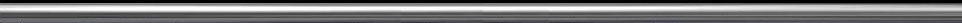 GRACIAS



Jorge.cabrera@hoc-digital.com
7
7
7
7
7
7
7
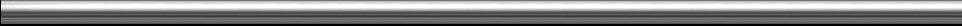 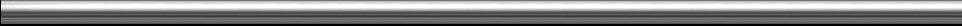